Response preparation
Response preparation
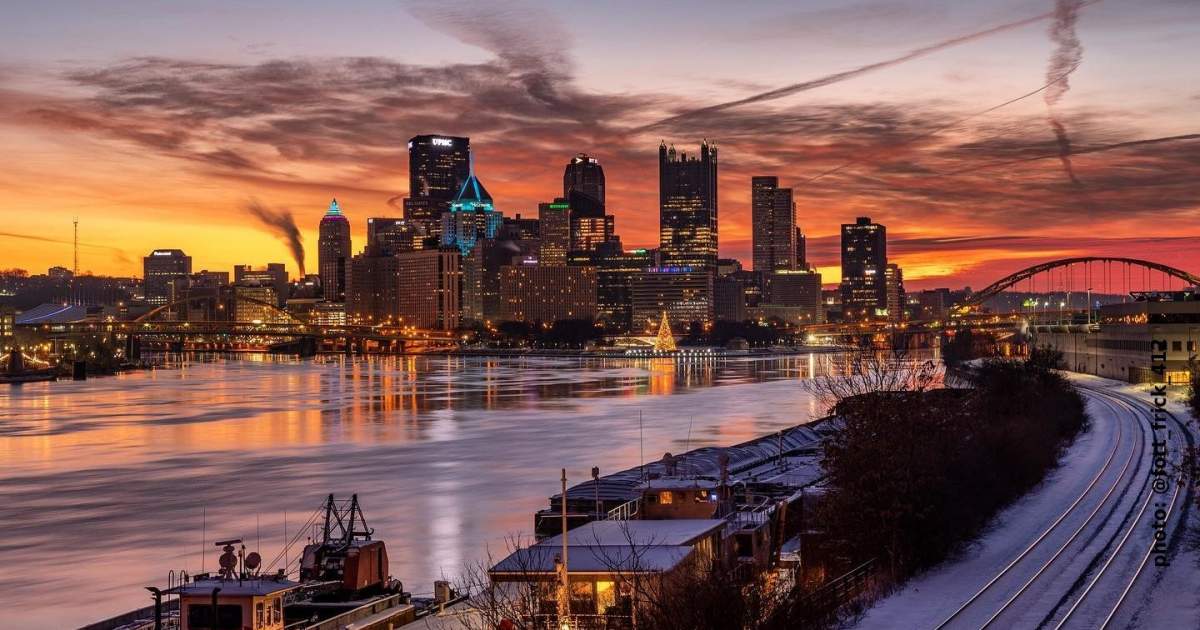 Visually-guided saccade
Saccade execution
Delay
Intertrial interval
Memory-guided saccade
Intertrial interval
[Speaker Notes: Not sure about feedback – can add panel or turn ITI panel into feedback panel]